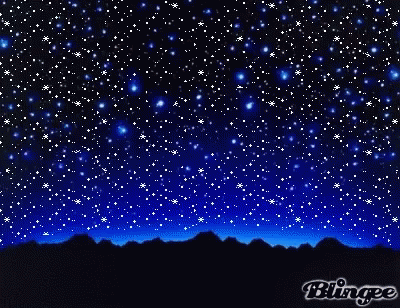 সবাইকে  শুভেচ্ছা
সবাইকে শুভেচ্ছা
শিক্ষক পরিচিতি
মোহাম্মদ গোলাম মোস্তফা 
সহকারি শিক্ষক
মধ্য মরিয়মনগর সরঃ প্রাথঃ বিদ্যালয়।
রাঙ্গুনিয়া, চট্টগ্রাম।
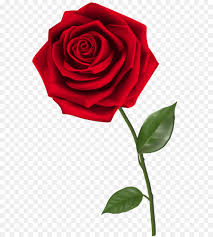 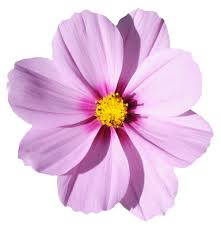 পাঠ পরিচিতি
শ্রেণীঃচতুর্থ
বিষয়ঃপ্রাথমিক গণিত
পাঠ শিরোনামঃগাণিতিক প্রতীক
পাঠঃবিভিন্ন ধরনের প্রতীক
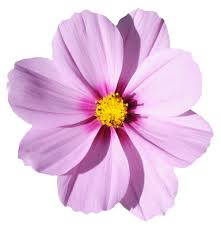 শিখনফল
১৮.১.১ সংখ্যারাশি ও গাণিতিক উক্তি চিনে বলতে                 পারবে।
১৮.১.২সংখ্যারাশি ও গাণিতিক উক্তি লিখতে পারবে।
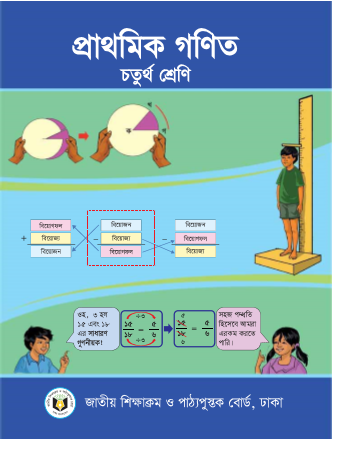 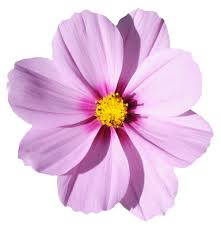 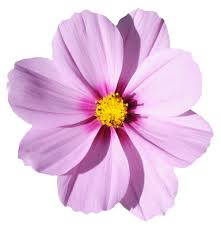 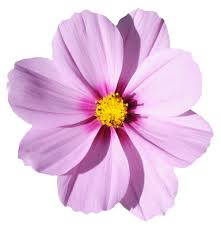 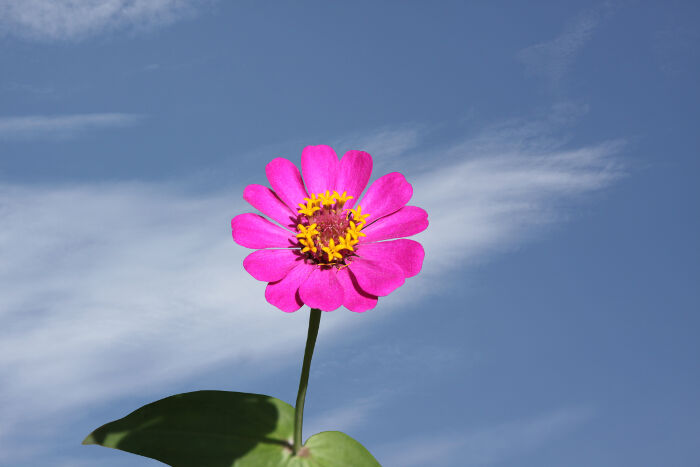 পূর্বের পাঠ যাচাই
বোর্ডে গাণিতিক বাক্য লিখতে দিব
যোগ, বিয়োগ, গুণ, ভাগ কি ?
প্রতীক
আজকের পাঠ
গাণিতিক প্রতীক
গাণিতিক বাক্যগুলো দেখি
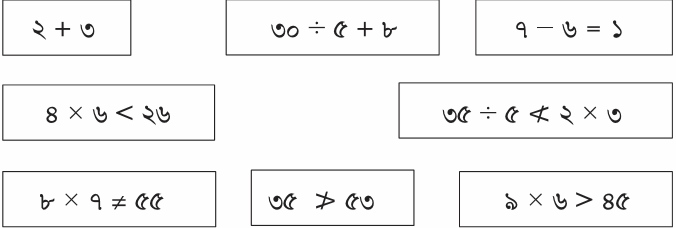 ০        ১       ২       ৩       ৪
৫        ৬      ৭        ৮      ৯
এগুলো সংখ্যা প্রতিক
চারটি প্রক্রিয়ায় ব্যবহার করা হয়
এগুলো প্রক্রিয়া প্রতীক
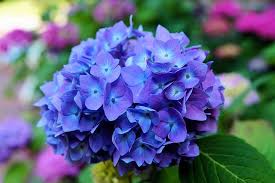 সম্পর্ক বুঝাতে ব্যবহার করা হয়
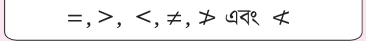 এগুলো সম্পর্ক প্রতীক
সম্পর্ক প্রতীক গুলোর নাম
তিনটি বিপরীত প্রক্রিয়াঃ

সমান নয়

ক্ষুদ্রতর নয়

বৃহত্তর নয়
দলীয় কাজ
দল২
প্রক্রিয়া প্রতীক 
    গুলো লিখ
দল ১
সংখ্যা প্রতীক গুলো লিখ
দল৩
সম্পর্ক প্রতীক গুলো আলাদা কর
চল বোর্ডে প্রতীক লিখি
যেমনঃসংখ্যা প্রতীকসম্পর্ক প্রতীক
গণিত বই খুলে ৬৬ পৃষ্ঠা খোল
গাণিতিক প্রতিক গুলো মিলিয়ে নাও।
মূল্যায়ন
সংখ্যা প্রতীক কয়টি?
প্রক্রিয়া প্রতীক কয়টি?
সম্পর্ক প্রতীক কয়টি?
সবাই ভালো থাক